Внеклассное занятие
 «Александр Невский – защитник Земли Русской!»
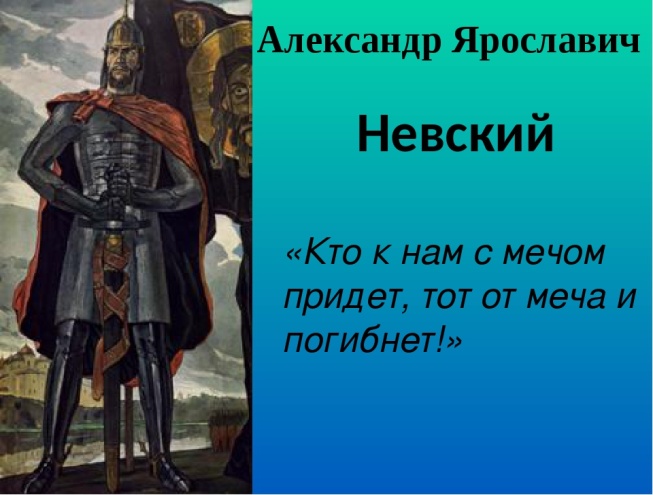 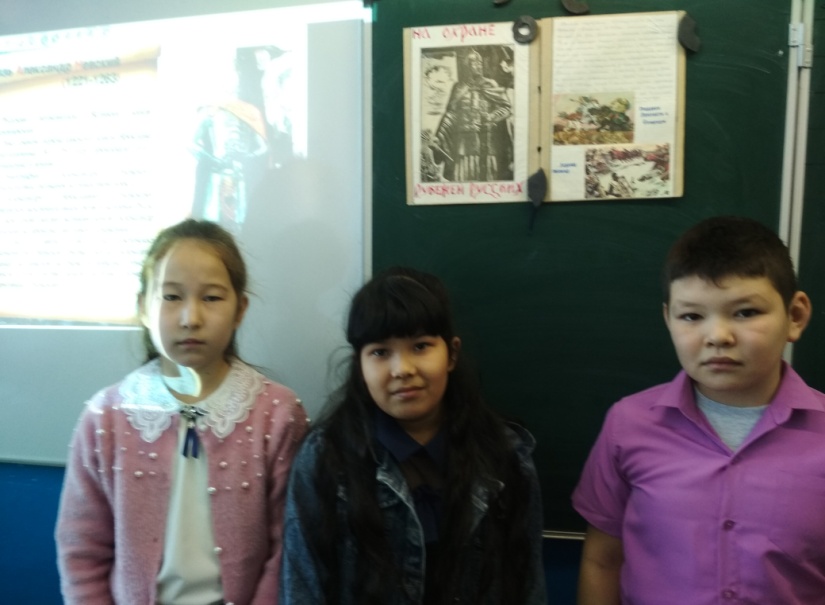 3 класс
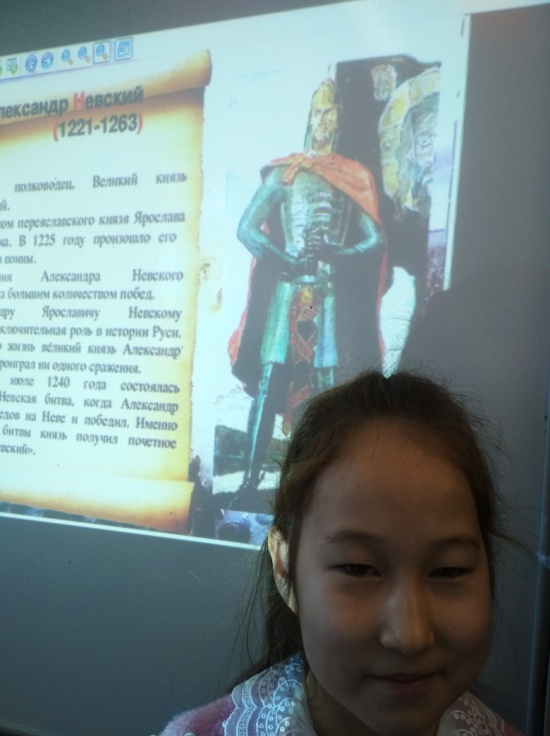 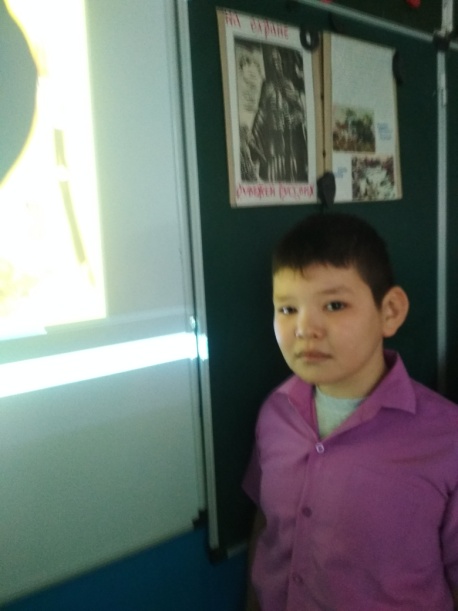 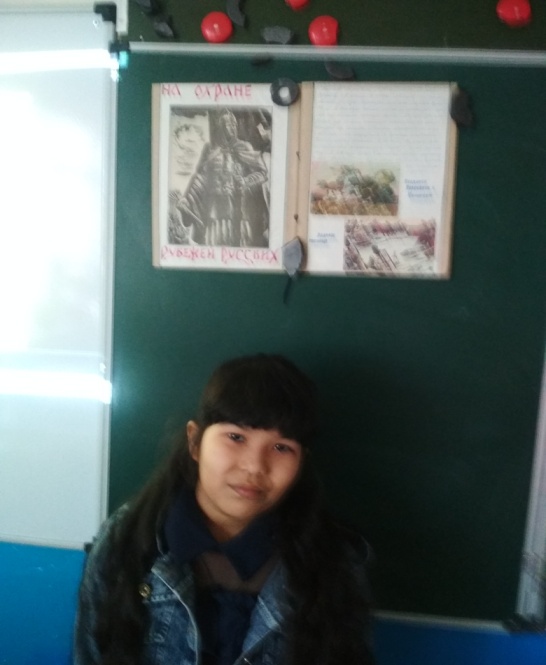 Наше героическое прошлое
ТРУЖЕНИЦЫ ТЫЛА НАШЕГО ПОСЕЛКА «Победа»
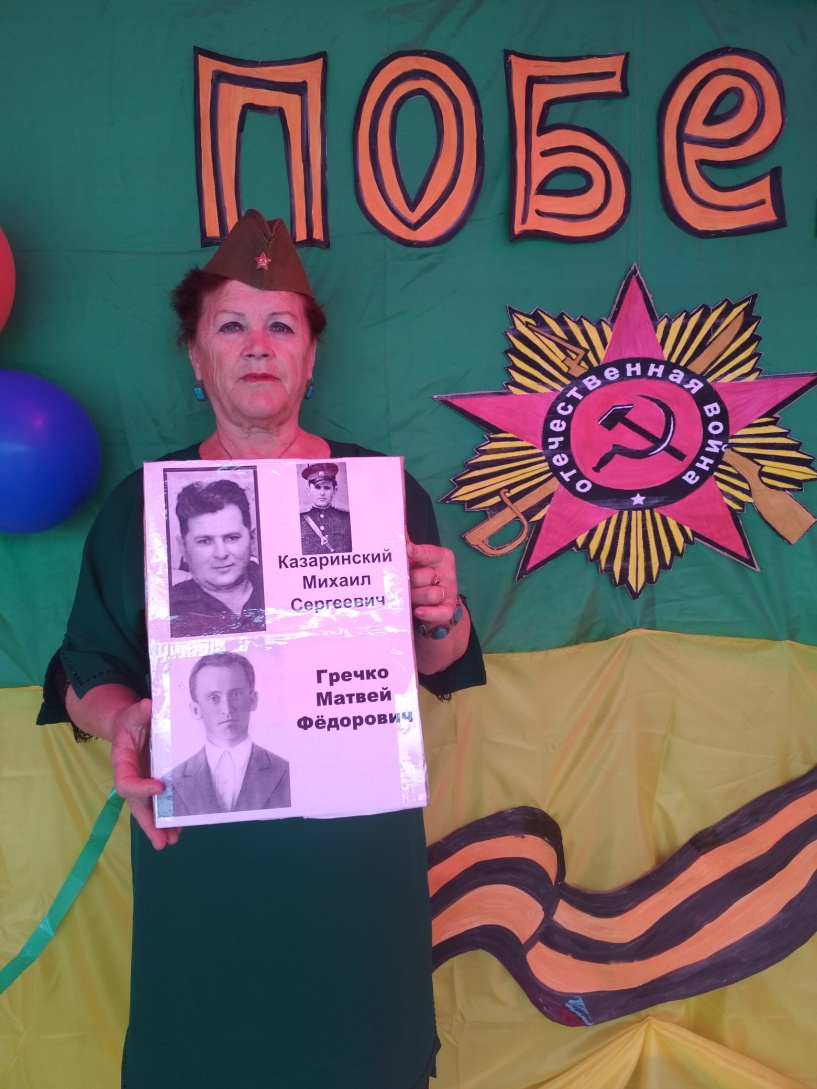 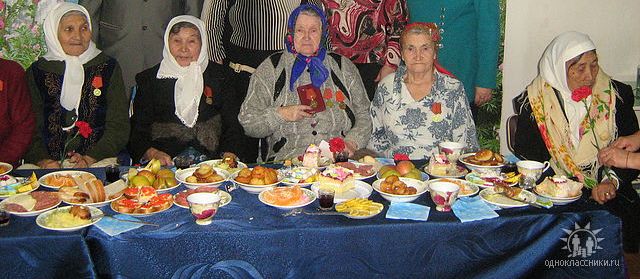 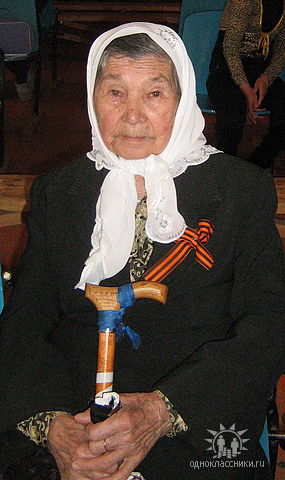 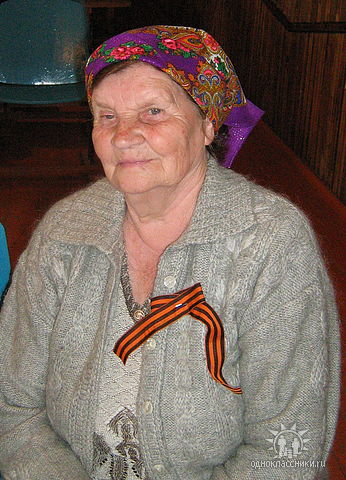 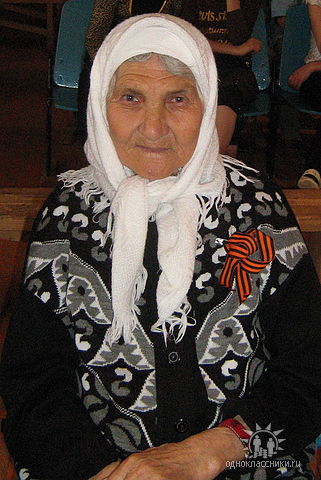 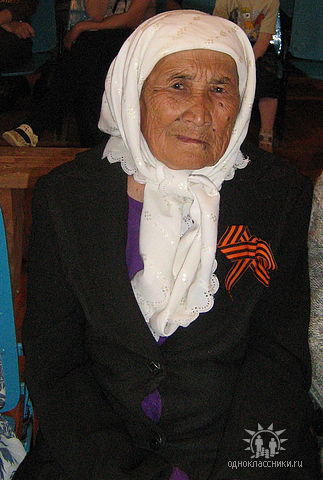 Конкурс «Аты – баты, шли солдаты…»
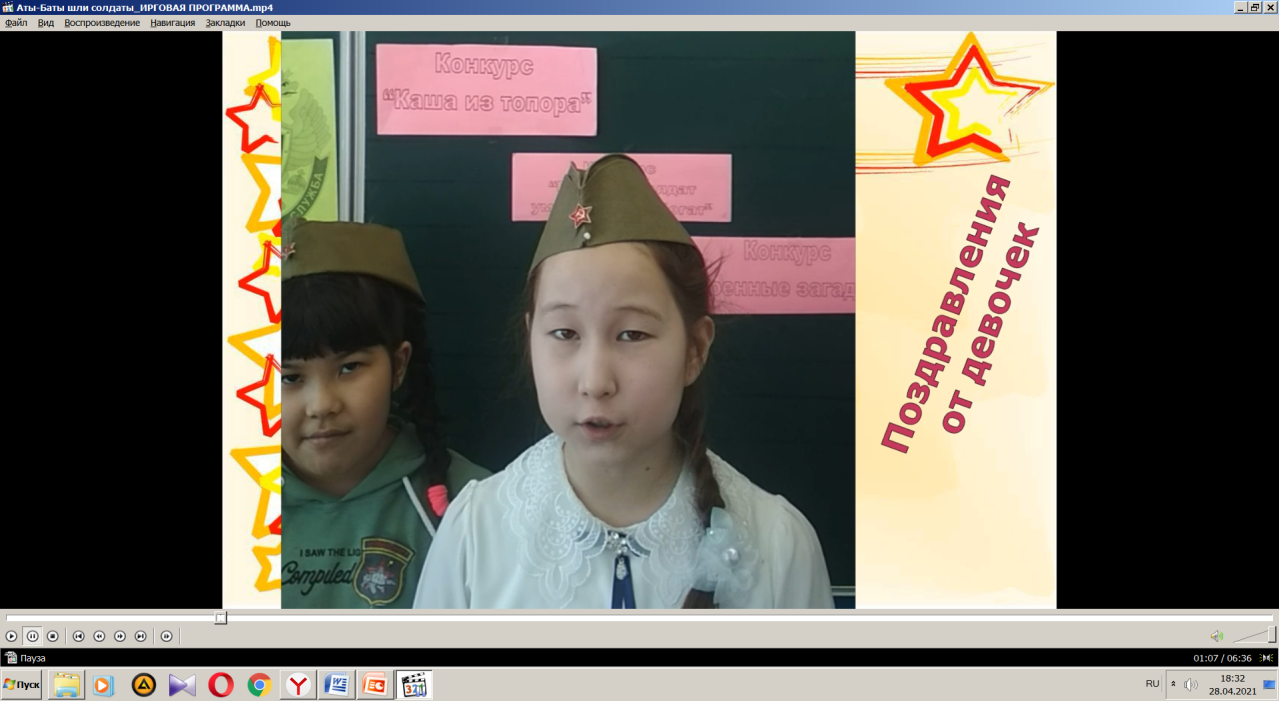 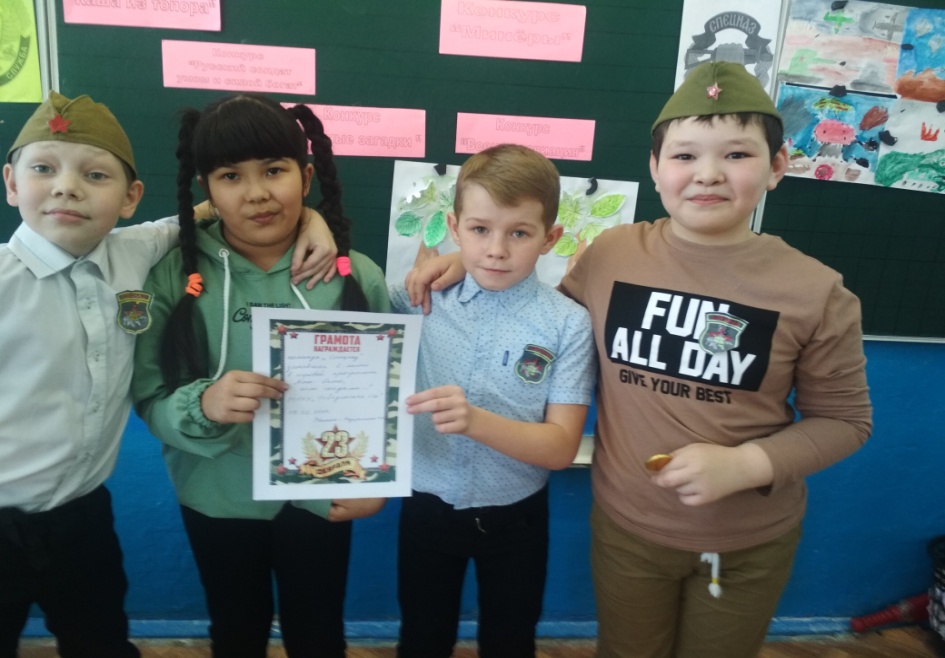 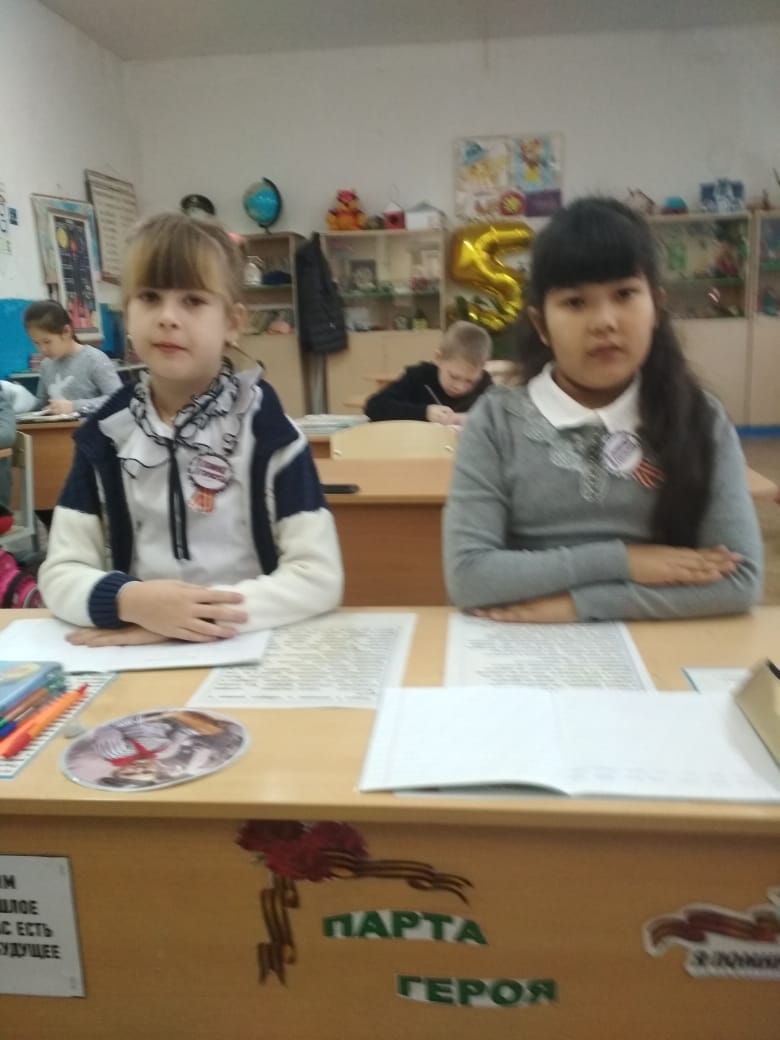 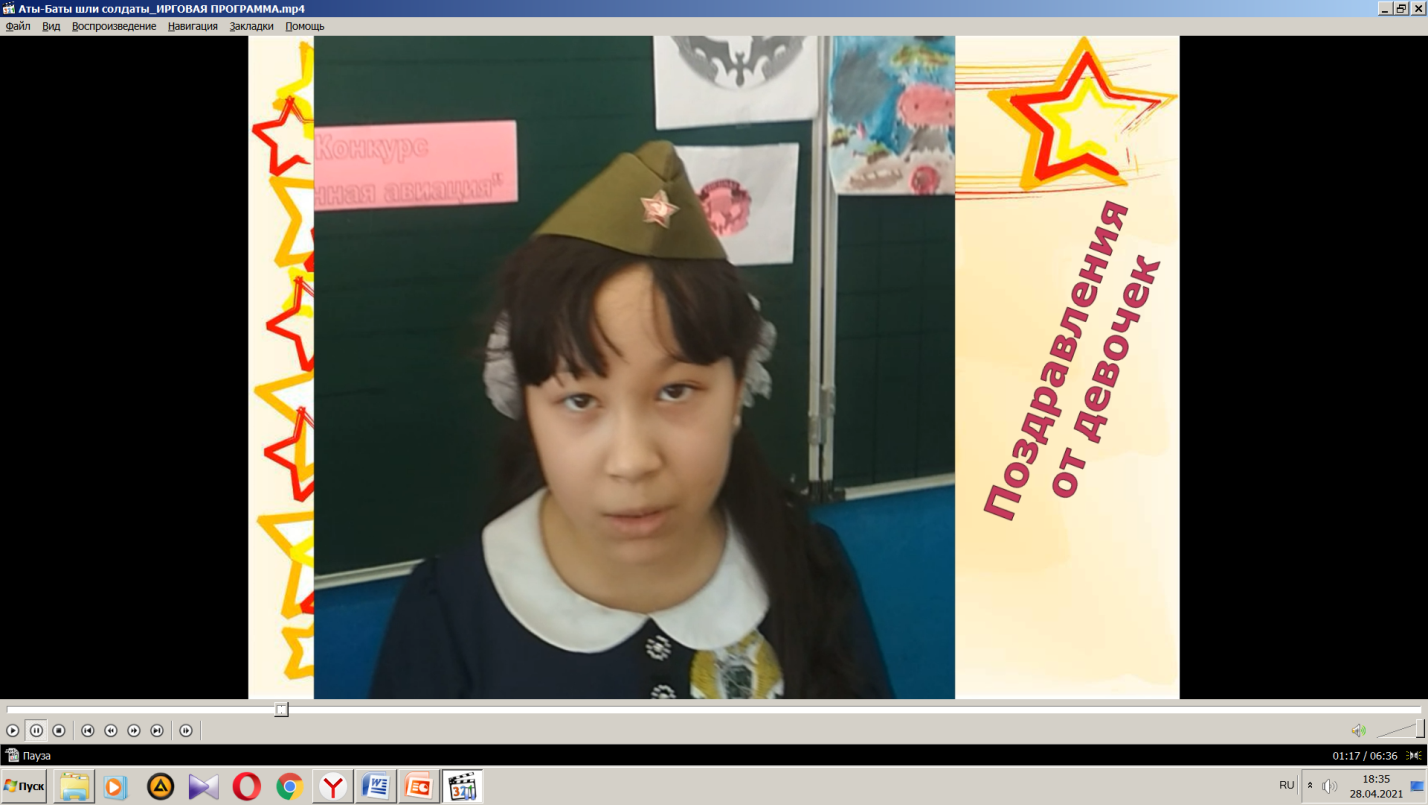 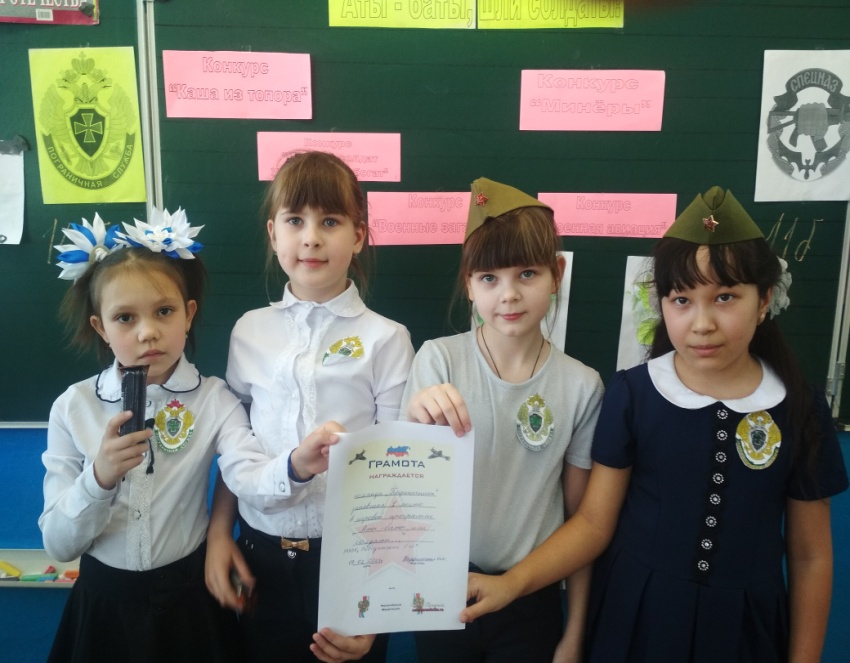 Наше будущее
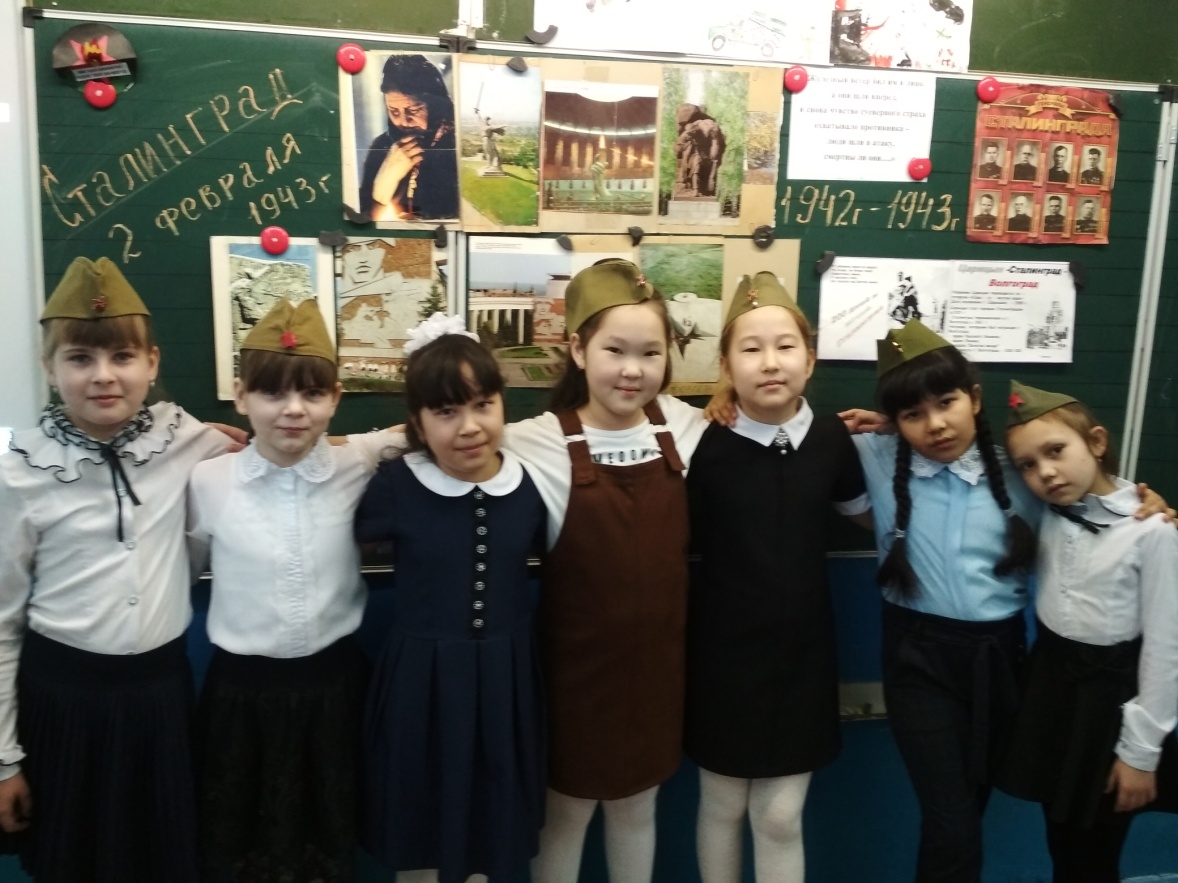 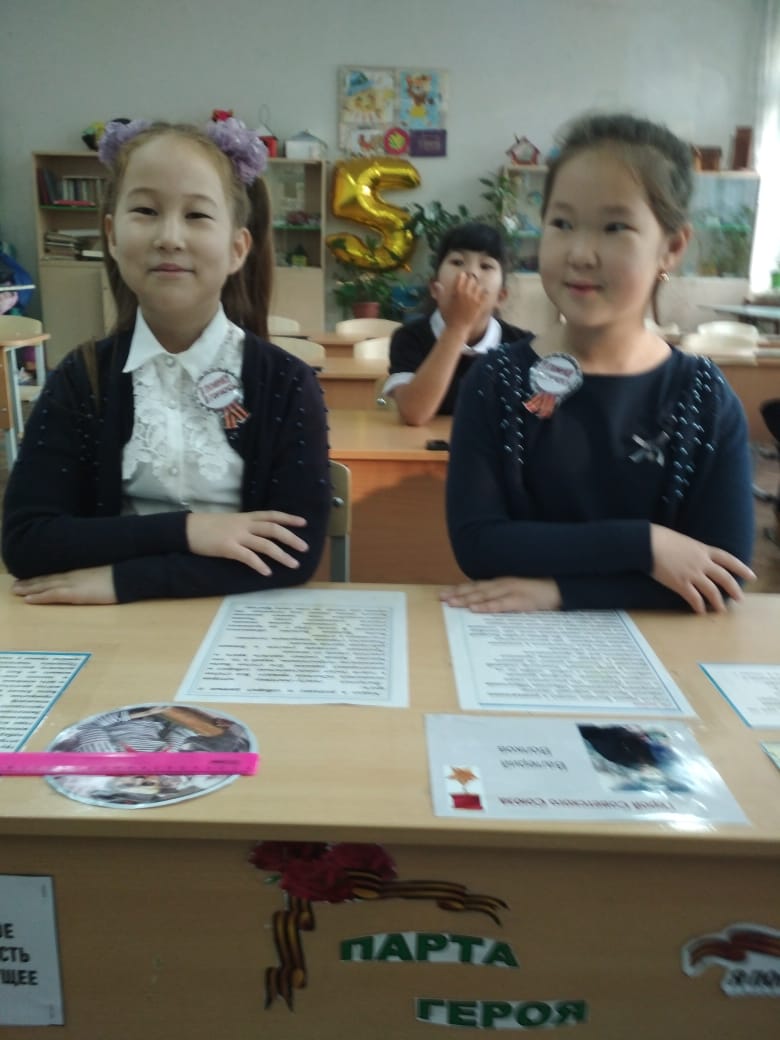 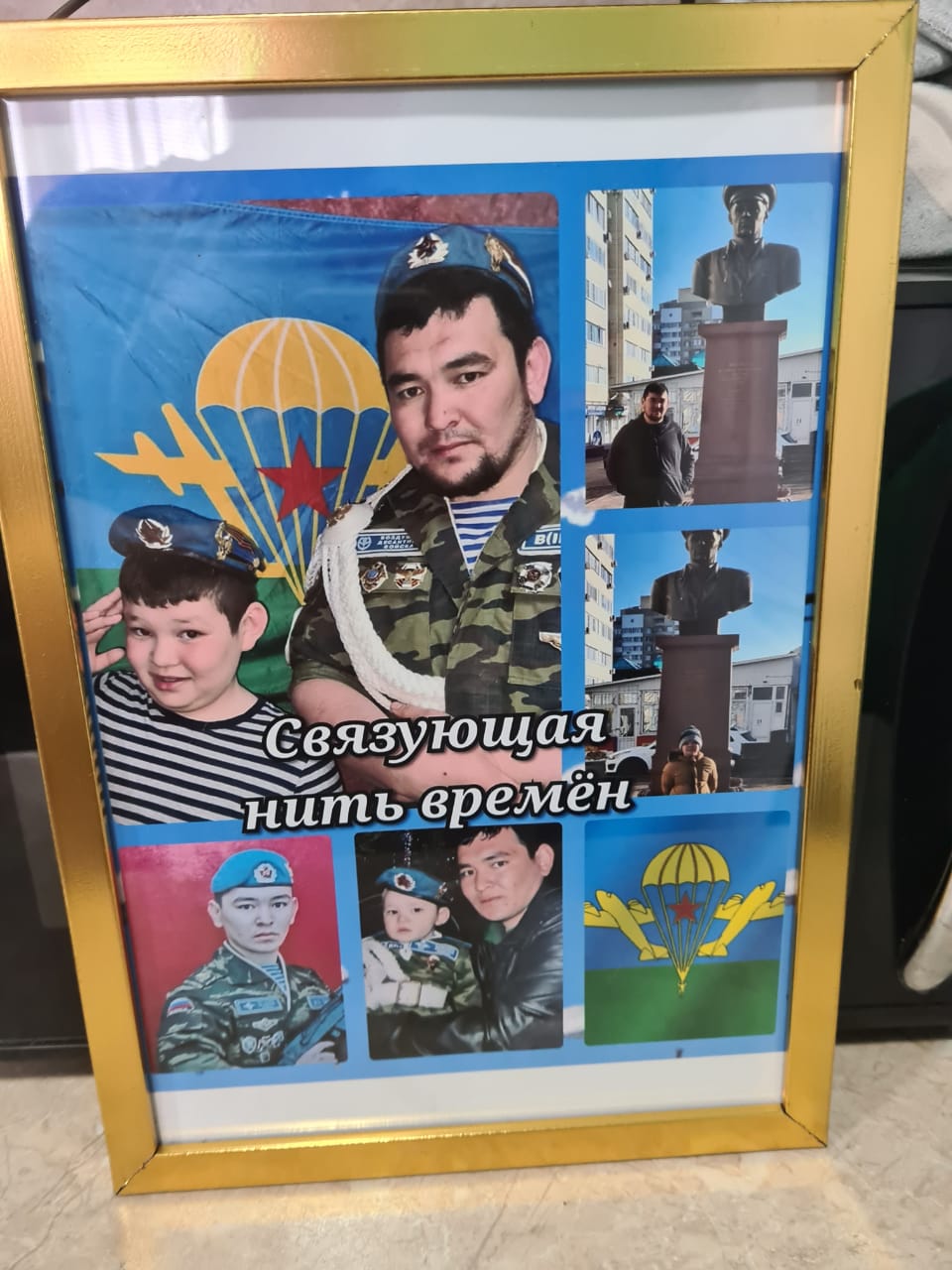 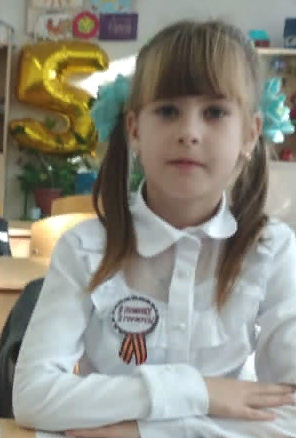 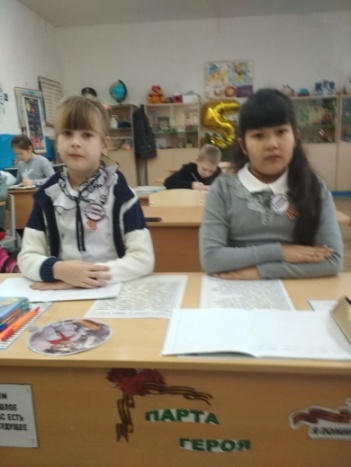